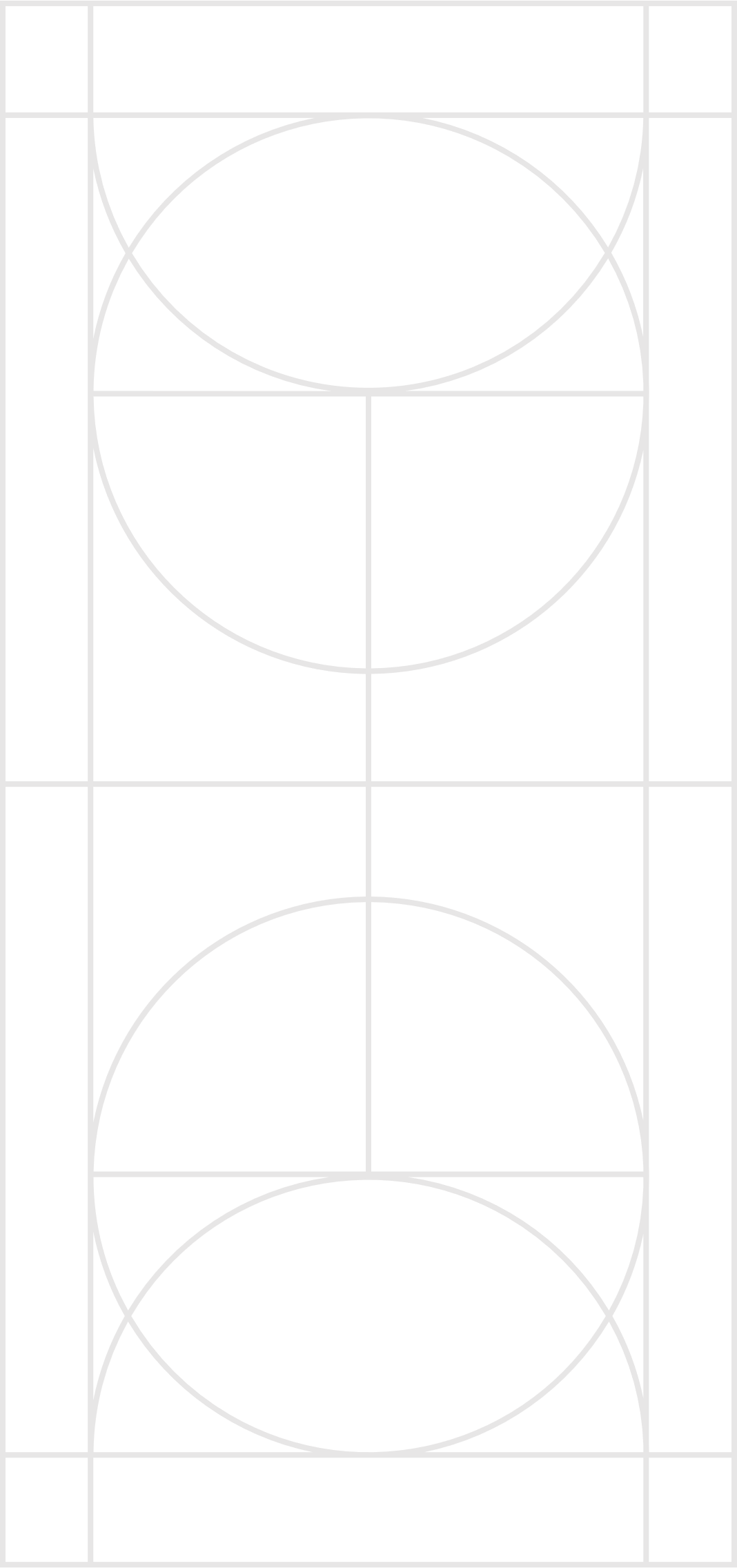 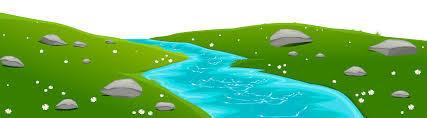 KAM JE IZGINILA REKA
Ponovimo:
PAVZE
Melodija je sestavljena iz tonov in tišin. Tone zapisujemo z različnimi notnimi vrednostmi v notnem črtovju. Trajanje tišin pa označimo s pavzami.
Tudi pavze delimo na različne vrednosti glede na trajanje tišine.
Celinska pavza -  traja 4 dobe
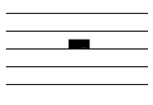 Polovinska pavza – traja 2 dobi
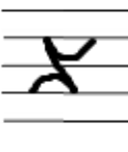 Četrtinska  pavza – traja 1 dobo
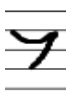 Osminska pavza – traja ½ dobe
Z glasbo smo pripotovali do kraškega sveta. O njem si se učil pri družbi.
Tako kot že znaš, odpri na Radovednih pet enoto Kam je izginila reka in poslušaj obe pesmi z dinarsko-kraškega področja.
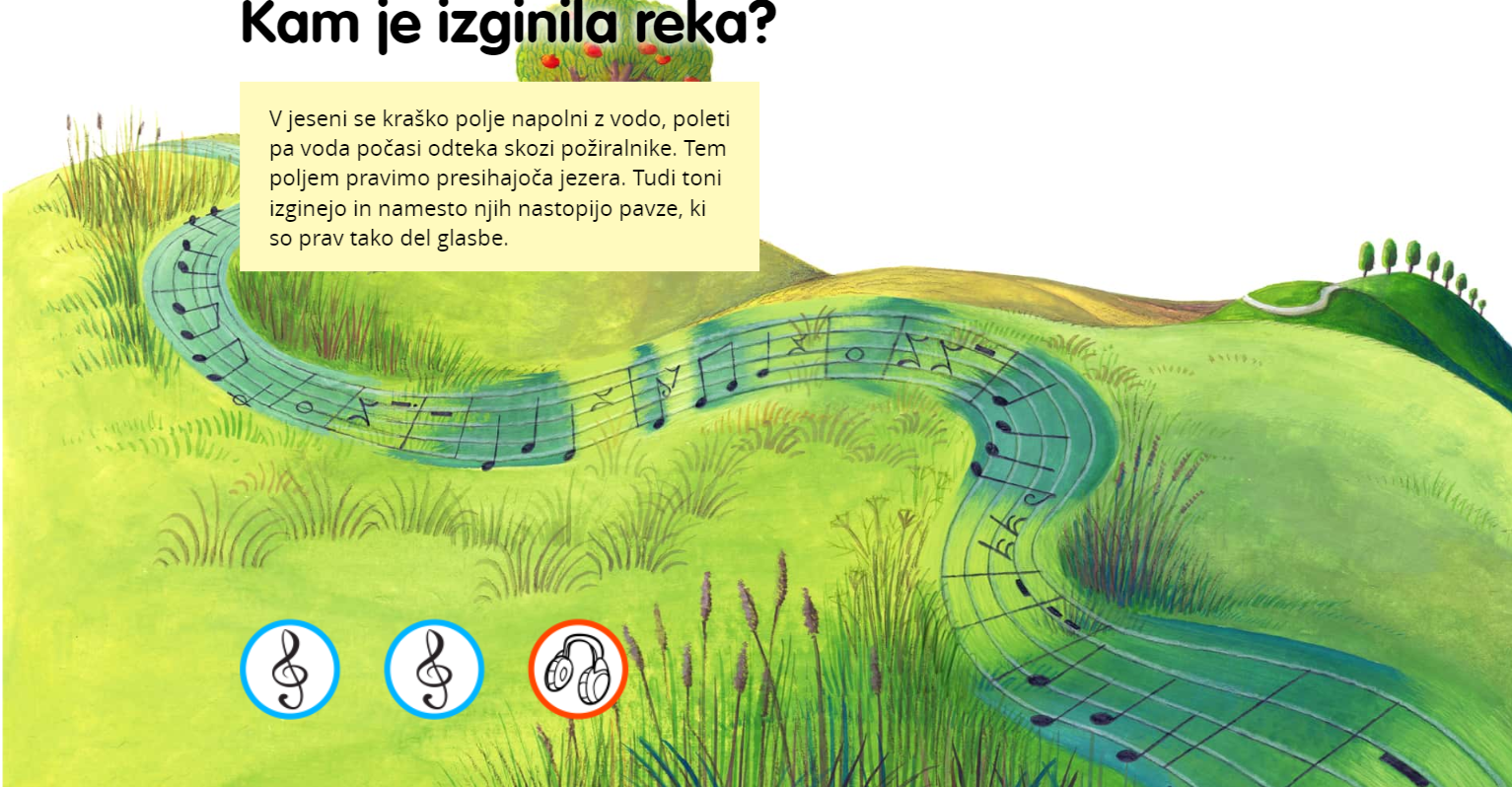 Pomakni se na naslednjo stran v gradivu Radovednih 5.
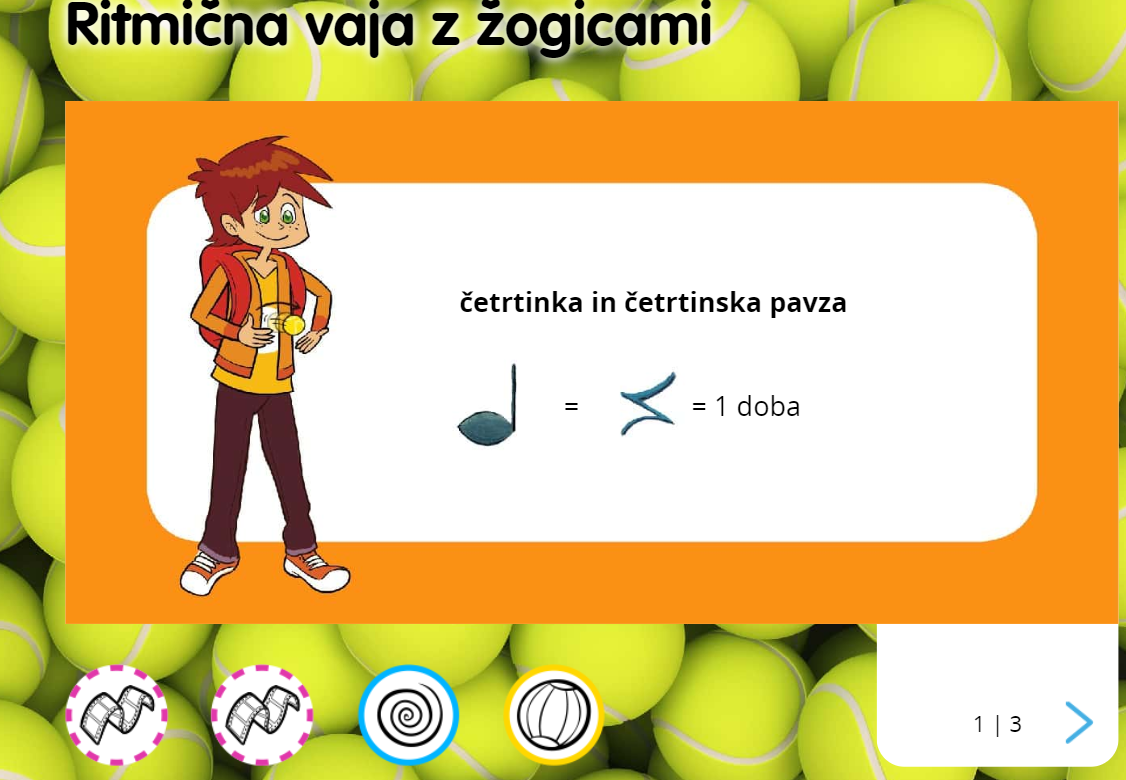 Poglej si oba filmčka na tej strani in se nauči s tenis žogico prikazati določen ritem.

Ko boš z žogico znal prikazati celinko, polovinko in četrtinko,
si oglej drugi filmček.

Nato odpri DZ na str. 48 / nal.1

Še ti ob notnem zapisu izvedi ritem s pomočjo žogice.
Pomagaj si z 2. filmčkom.

Nato naredi v DZ na str. 49 še   2. nalogo.